Acides et bases
Acides et bases
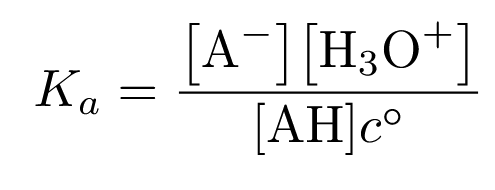 AH + H20 ⇔ A- + H3O+
pKa
0
14
Acides forts
7
Bases fortes
Acides et bases faibles :
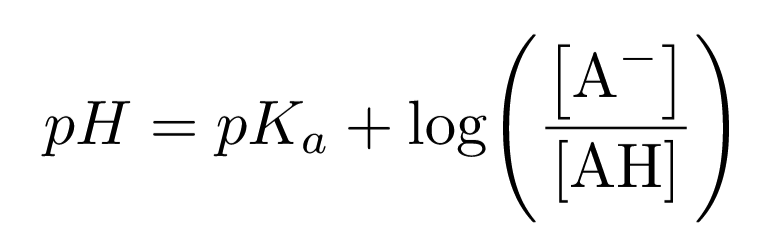 Réaction totale avec l’eau
Acide fort : pH = -log(C0)
Base forte : pH = 14 + log(C0)